Chapter 01_04
Prime Numbers
Sieve Algorithm
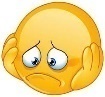 Outlines
Use the Sieve of Eratosthenes to find all the primes that are less than a given number n and their time efficiency. 
Several characteristics of Algorithms.
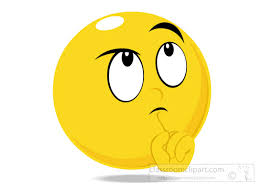 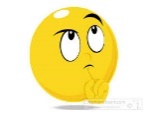 How many primes p do you have to consider?

	for p ← 2 to └√n┘  do {…}
A simple yet efficient algorithm, the Babylonian Method (also known as Newton's Method), for computing square roots, └√n┘. 

It's an iterative method that converges quickly.
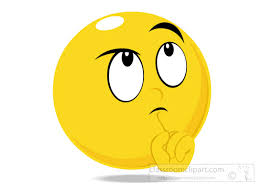 A[2] = 2, A[4] = 0 A[6]=0, A[8]=0, A[10]=0, A[12] =0, A[14]=0, A[16]=0, A[18]=0, A[20]=0, A[22]=0, A[24]=0, A[26]=0, A[28]=0, A[30]=0, …, A[48]=0. 
A[3]= 3, A[9]=0, A[12] = 0, A[15] = 0, A[18]=0, A[21] = 0, A[24] = 0, A[27]=0, A[30]=0, A[33]=0, …, A[45]=0, A[48]=0. 
A[5] =5, A[25] = 0, A[30]=0, A[35]=0, A[40]=0, A[45]=0.
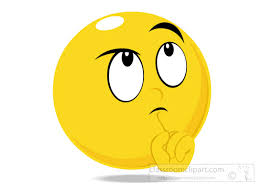 Search of a Large Prime
Prime Factorization and Relative Prime
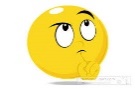 Cryptography – The RSA Public Key Cryptosystem
 
The Rivest-Shamir-Adleman (RSA) cryptosystem uses all the ideas we have introduced in this lecture note.  It derives very strong guarantees of security by ingeniously exploiting the wide gulf between the polynomial-time computability of certain number-theoretic tasks: (
modular exponentiation, 
greatest common divisor, 
primality testing) and 
the intractability of others (factoring).